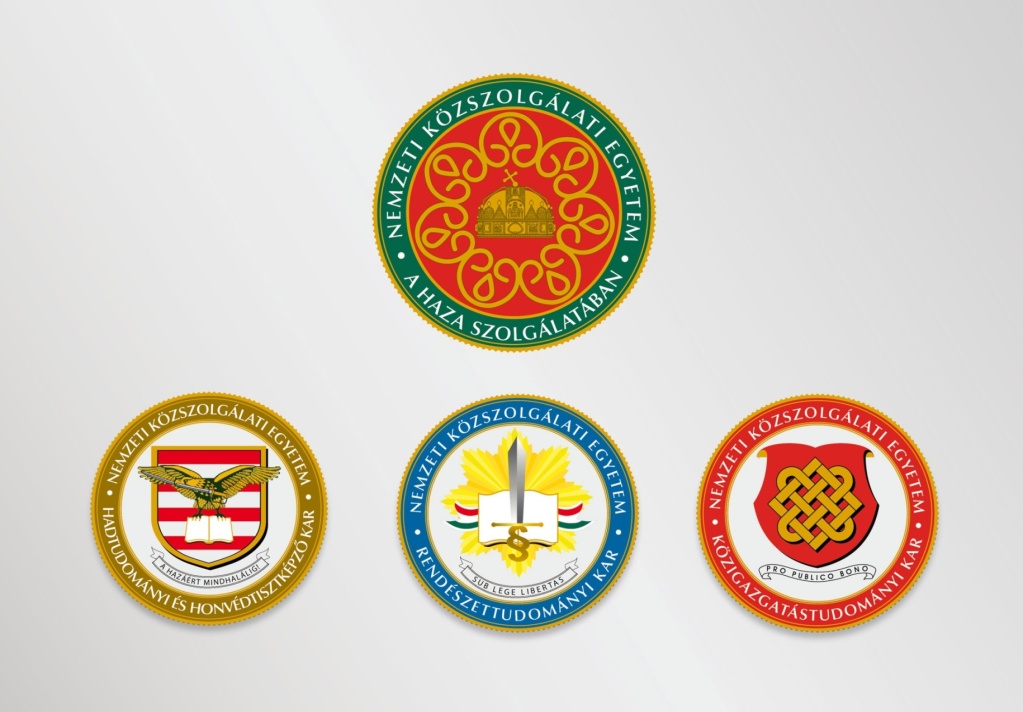 Az EU közjogi alapjai

Uniós polgárság

2018/2019. tavaszi szemeszter

Szegedi László
NKE-NETK/ÁKK
[Speaker Notes: Vizsgatípus
Felkészítő tanfolyamon résztvevők száma
Felkészítő csoportok száma
Vizsgára jelentkezettek száma
Vizsgán megjelentek
Sikeres vizsgát tett tisztviselők száma
vizsgacsoportok száma
Titkos ügykezelői alapvizsga
152
8
159
159
136
8
Ügykezelői alapvizsga
0
0
0
0
0
0
Közigazgatási alapvizsga
531
 30
586
581
526
30
Közigazgatási szakvizsga
364 
 3
 405
387 
341 
21 
összesen
 1047
 41
 1150
 1127
1003 
59]
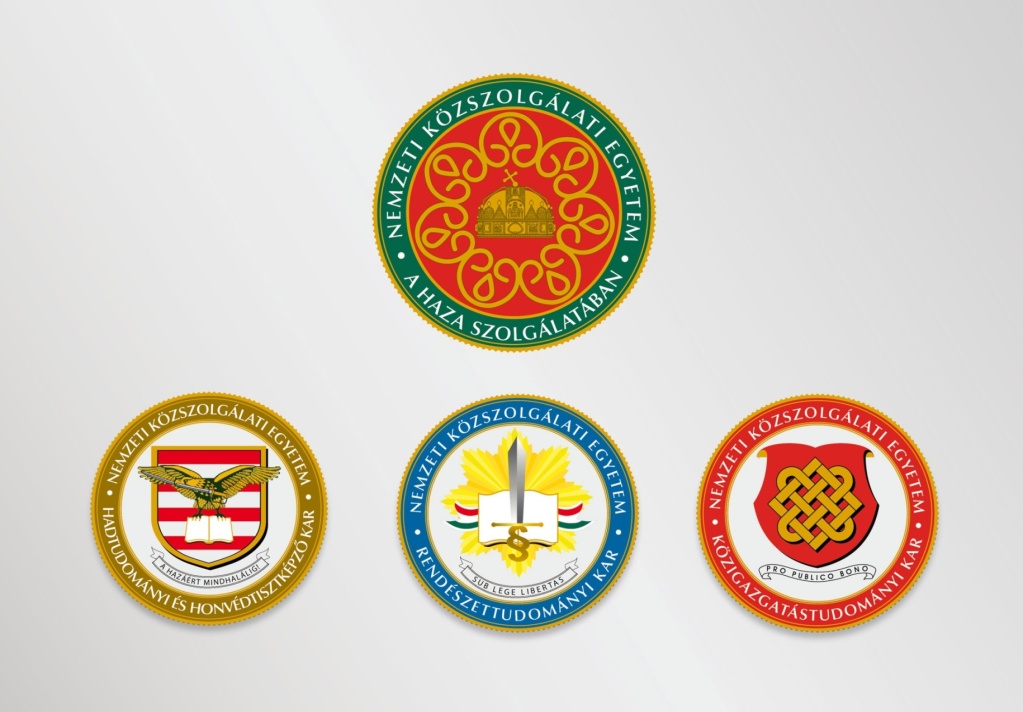 Története
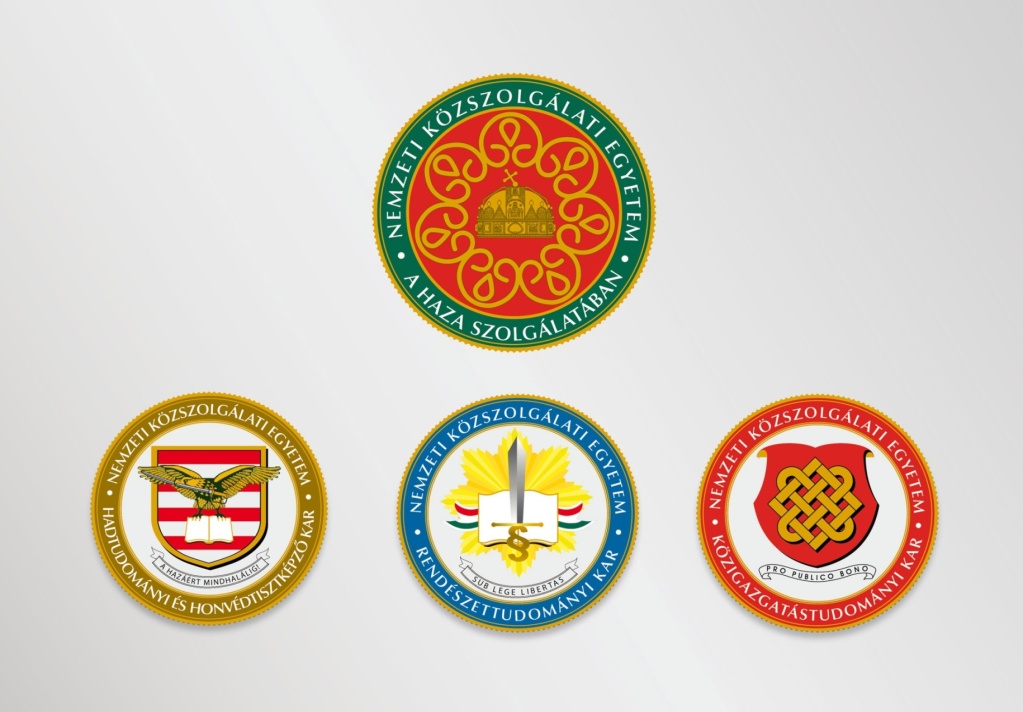 Története és tartalma
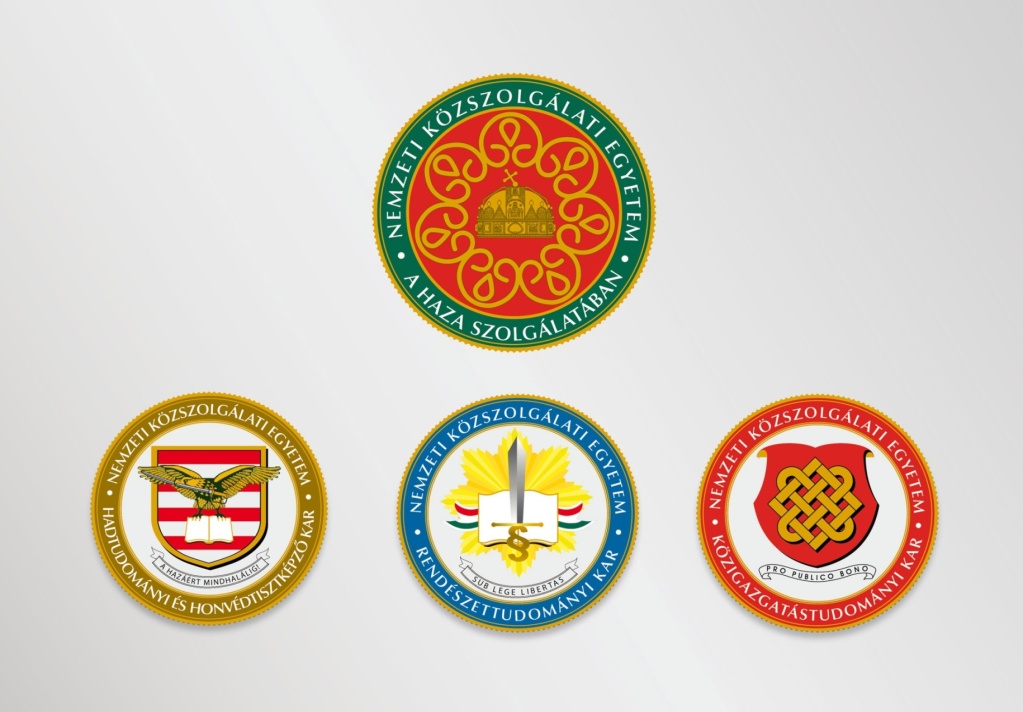 Uniós polgárság jellemzői
- EUMSz. 20. cikk (1) bek.: „Létrejön az uniós polgárság. Uniós polgár mindenki, aki valamely tagállam állampolgára. Az uniós polgárság kiegészíti és nem helyettesíti a nemzeti állampolgárságot.” 
+ EuB jogfejlesztő tevékenysége: „…ezáltal a tagállami állampolgárok ugyanabban a jogi bánásmódban részesülhetnek”
Jellemzői:
Uniós polgárság elnevezés,
így nem lehet uniós állampolgárságról beszélni, hiszen EU nem állam
EU-t létrehozó Maastrichti Szerződés lététől függetlenül időben a Közösségek első pilléréhez tartozott, de elnevezése értelemszerűen uniós polgárság
Járulékos jelleg:
alapvető feltétele a tagállami állampolgárság, így végső soron a tagállamok határozzák meg ki lehet uniós polgár
Kiegészítő jelleg:
tagállami állampolgárságot legfeljebb kiegészítheti, nem helyettesíti azt, hanem az előző pont alapján arra épül
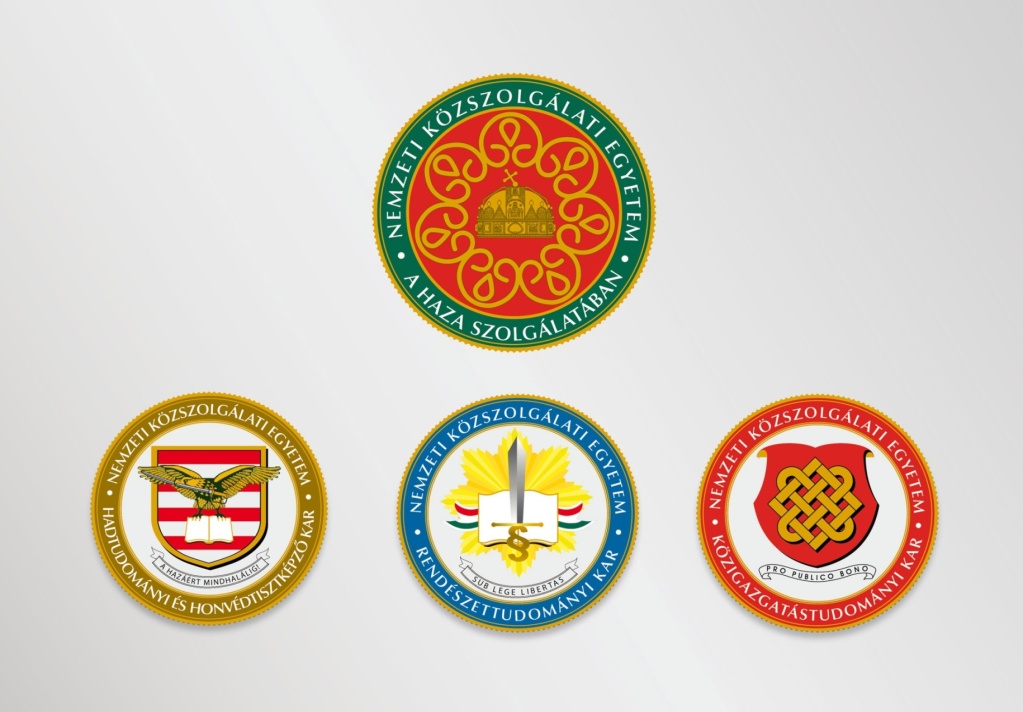 Járulékos és kiegészítő jelleg 1.
Micheletti-doktrína (C-369/90) harmadik ország + uniós tagállami állampol.): 
olasz-argentín állampolgár Micheletti estében megkövetelhette-e tőle Spanyolország az uniós polgárság sérelme nélkül, hogy letelepedjen Spanyolországban, ha korábbi tartózkodási helye Argentínában volt? 
Spanyol hatóságok csak argentín állampolgárságát akarták figyelembe venni, mert ott volt utolsó tartózkodási helye, ami irányadó volt a spanyol jogban
Harmadik országbeli és tagállami állampolgárság együttes megléte 
Uniós tagállam nem korlátozhatja a tagállami állampolgárság miatti uniós polgársághoz kötődő joghatásokat (FELTÉTLEN ELISMERÉS)
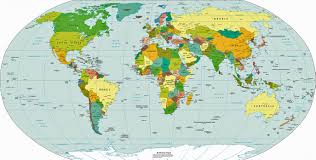 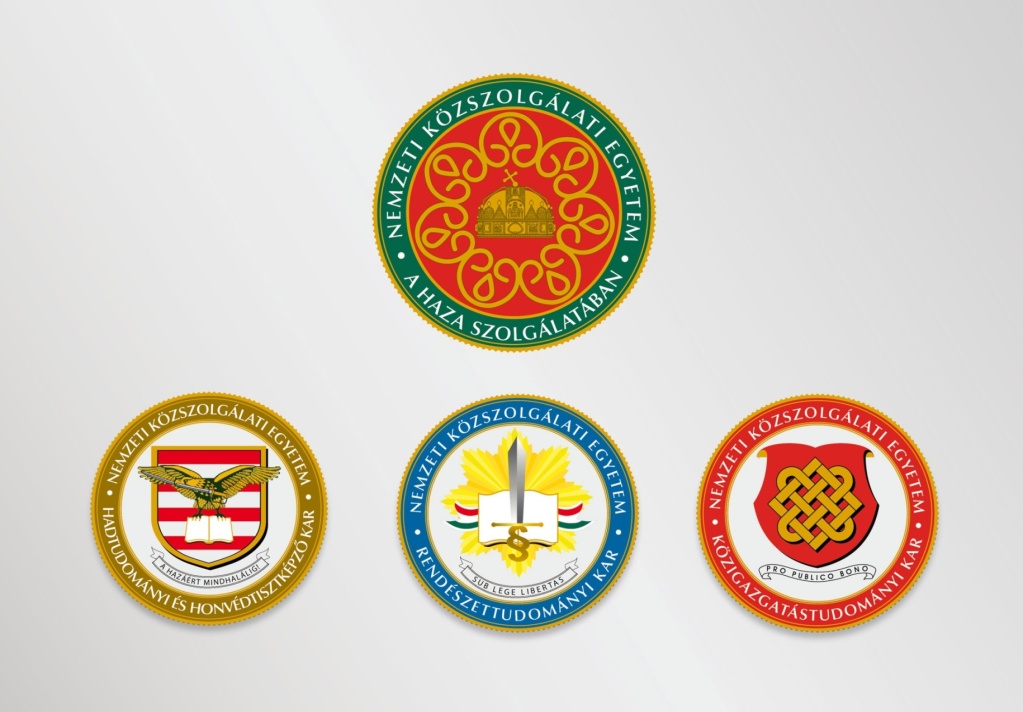 Járulékos és kiegészítő jelleg 2.
Egyik uniós tagállam + másik uniós tagállami állampol.): 
2 érintett tagállam között mozog uniós polgár:
Francia ügyvédi kamarából kizárt francia-német kettős állampolgár határon átnyúló szolgáltatásnyújtása Németország területéről Franciaországba
Lehet hivatkozni a EK/EU jogra, ha vki. állampolgársága szerinti tagállamok között mozog Gullung (C-292/86)

Nem él szabad mozgás lehetőségével uniós polgár:
Belgium megtagadta a spanyol anyakönyvezési szabályok szerinti kettős családnév bejegyzését, a gyermekek mindvégig Belgiumban tartózkodtak
Kifejezetten tág értelmezése uniós polgár jogainak bár nem éltek szabad mozgás lehetőségével, de belga hatóságok nem tagadhatták volna meg bejegyzését a spanyol jog szerinti kettős családneveknek Carlos Garcia Avello (C-148/02)
+ McCarthy (C-434/09) utóbb korlátozta (lényegi vonatkozás tényleges korlátozása?)
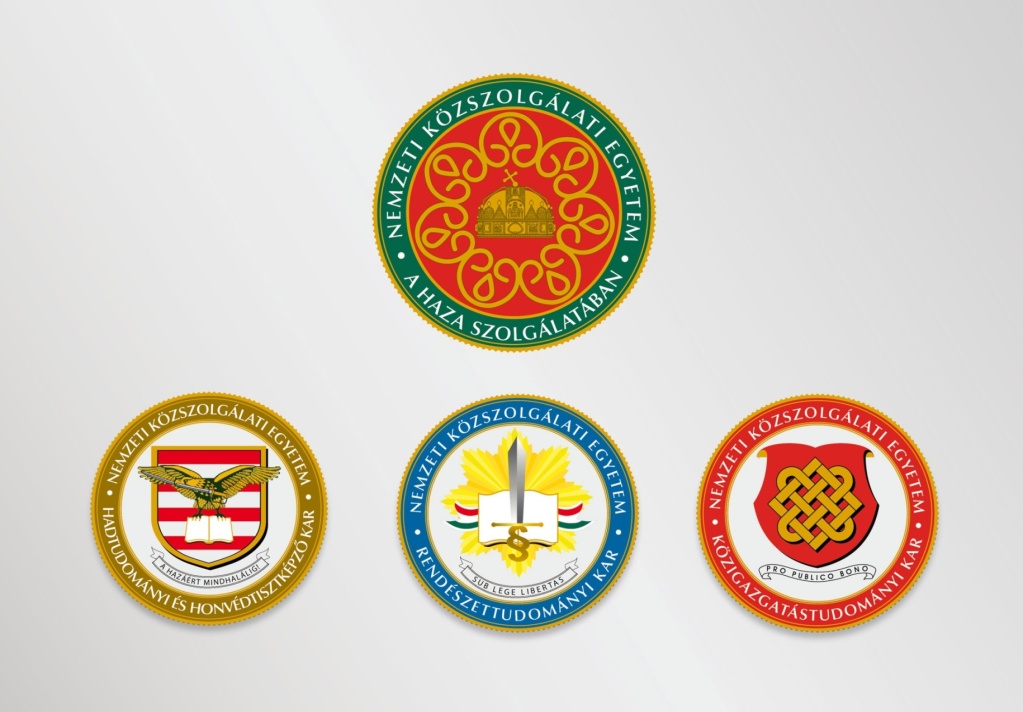 Uniós polgárság tartalma (Jogosultságok)
Szabad mozgás és tartózkodás
Politikai jogok (Választójog lakóhely szerint)
Konzuli védelem
Aktív részvétel az uniós közügyekben (Petíciós jog, panaszjog és megfelelő ügyintézéshez való jog)
Dokumentumokhoz való hozzáférés 

+1. Polgári kezdeményezés
1) Személyek szabad mozgása
Több kérdéskör (személycsoport) tartozik ide:
Munkavállalók jogai
Uniós polgárok jogai
Harmadik államok állampolgárainak jogai
Elsősorban a munkavállalók jogai: EKSz. eredetileg csak e gazdaságilag aktív csoport (munkavállalók) jogairól rendelkezett + EuB esetjoga kezdte el kiterjeszteni jogosultakat (vertikálisan: felmenők és leszármazók + horizontálisan: diákok, nyugdíjasok)
Maastrichti Szerződés bevezette uniós polgár szabad mozgása és tartózkodásának kategóriáját
Személyek szabad mozgása
EUMSz. 45. cikk (Unión belül biztosítani kell a munkavállalók szabad mozgása + állampolgárság alapján minden megkülönböztetés tiltása a foglalkoztatás, a javadalmazás, valamint az egyéb munka- és foglalkoztatási feltételek tekintetében)
Jogosult: MUNKAVÁLLALÓ
másik személy javára és irányítása alatt, meghatározott ideig, díjazás ellenében való valódi és tényleges tevékenység (Lawrie-Blum, C-66/85)
Részmunkaidő?, Jövedelem mértéke?, Rövid idejű jogviszony? – ált nem releváns
Munkához jutás
Hatályos részletszabályok: 492/2011/EU rendelet
Jogosultságok:
1/ Munkához jutás és nemzeti felvételi követelmények:
Groener-ügy (379/87) Groener holland állampolgárságú rajztanárt az ír oktatási miniszter nem nevezte ki középiskolai rajztanárnak, mert nem tette le sikeresen a nyelvvizsgát ír nyelvből, de oktatás angol nyelvű (is)
VÁLASZ: Elvárható ír nyelv ismerete mint oktatáspolitkai eszköz, mert tanári munka diákokkal való kapcsolatot is jelenti, de nem lehet diszkriminatív (más államban is megszerezhető nyelvtudás + vizsgaismétlés)
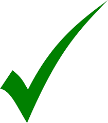 Munkához jutás
Agonese-ügy (C-281/98): Nem lehetett elvárni, hogy csak adott tartományi vizsgaközpontban lehessen szükséges vizsgát letenni
Kraus-ügy (C-19/92): Saját állampolgártól (!) sem várható el, hogy más tagállamban szerzett képesítés (tudományos fokozat) elismertesse származási (állampolgársági) tagállamában
Bosman-ügy (C-415/96): focijátékossal szemben sem lehetett megkövetelni a képzési díjat (saját klub nevelése), hogy másik tagállami csapathoz átigazolhasson – ismét saját állampolgársági eset
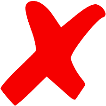 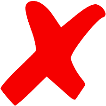 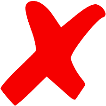 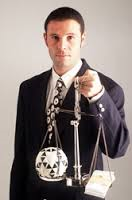 További jogosultak (Családtag)
További jogosultak: 
házastárs, 21 év alatti gyermeke, eltartott gyermeke MUNKAVÁLLALÁSI JOGA

ÁLTALÁNOS OKTATÁSI KÉPZÉSEK (szakképzés, szakmunkásképzés és további kedvezmények is)

SZOCIÁLIS JUTTATÁSOK (munkavállalókhoz hasonlóan itt is Even-elvet alkalmazta gyakorlat)
Kivételek a szabadság alól
I/ Közrend és közbiztonság érdekében
adott munkavállalói magatartás kell tényleges és valós veszélyt hordoznia (nem vonatkozhat egész szakmák kizárására + gazdasági célokat nem célozhat meg) - ESETI MEGÍTÉLÉS
Van Duyn-ügy (41/74): szientológiai egyházhoz tartozás nem alapozta meg kivételt, bár társadalmilag károsnak minősítették GB-ban (nem tényleges és  valós veszély)

Adoui-ügy (115/81): belga állampolgárok esetében nem tiltott prostitúció nem alapozta meg, nem állt meg kivétel vélhetően ezzel foglalkozó francia állampolgárságú nők Belgiumból való kiutasításakor
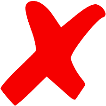 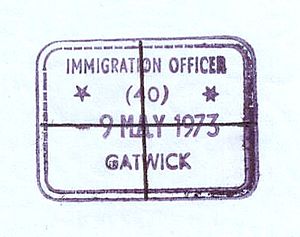 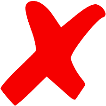 Kivételek a szabadság alól
II/ Közszolgálati állások
Szűken kell értelmezni 
Olyan állások: (1) a közhatalom gyakorlásában való közvetett vagy közvetlen részvételt (2) és az állam vagy más hivatalos szerv általános érdekeinek védelmét 
FUNKCIONÁLIS (ESETI ALAPÚ) MEGKÖZELÍTÉS (nem intézményi)
Nem állt fenn közműszolgáltatóknál, tanítók, tanárok esetében, állami egészségügyben egészségügyi feladatokat ellátók esetében, az állami vasútnál 
Elismerték korlátozás lehetőségét bíráknál, bizonyos típusú közalkalmazottaknál, de akkor sem ha időleges közhatalom gyakorlása (hajóskapitány)
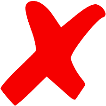 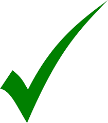 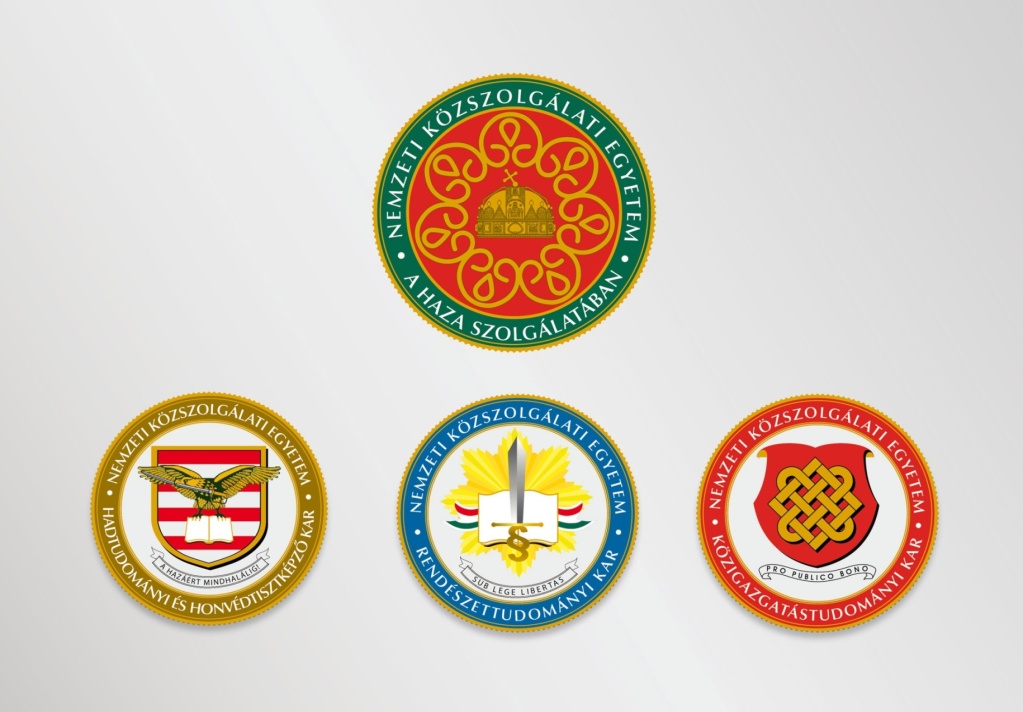 Uniós polgár szabad mozgása
[Speaker Notes: Vizsgatípus
Felkészítő tanfolyamon résztvevők száma
Felkészítő csoportok száma
Vizsgára jelentkezettek száma
Vizsgán megjelentek
Sikeres vizsgát tett tisztviselők száma
vizsgacsoportok száma
Titkos ügykezelői alapvizsga
152
8
159
159
136
8
Ügykezelői alapvizsga
0
0
0
0
0
0
Közigazgatási alapvizsga
531
 30
586
581
526
30
Közigazgatási szakvizsga
364 
 3
 405
387 
341 
21 
összesen
 1047
 41
 1150
 1127
1003 
59]
Maastricht újdonsága
Maastrichti Szerződés újdonsága, amely elválik munkavállalók szabad mozgásától 
EUMSz. 20. cikkének (2) bekezdése: Az Unió minden polgárának joga, hogy szabadon mozogjon, illetve tartózkodjon a tagállamok területén, a Szerződésekben és a végrehajtásukra elfogadott intézkedésekben megállapított korlátok között.
Martinez Sala (C-85/96)
JOGESET: Sala spanyol állampolgár volt, aki egy ideig dolgozott Németországban, majd miután elvesztette állását ottmaradt és szociális segélyt kapott + Kérelmezte a német hatóságoknál, hogy gyermekei után gyermeknevelési támogatást kapjon - megtagadták, mivel nem volt munkavállaló és nem rendelkezett hivatalos tartózkodási engedéllyel, bár jogszerűen tartózkodott az ország területén 
VÁLASZ: A Bíróság szerint a diszkrimináció tilalmát akkor is érvényesíteni kell, ha az illető nem munkavállaló, de az adott tagállam területén jogszerűen tartózkodik 
Bidar (C-209/03): diák is igényelhet pénzügyi segélyt bizonyos szintű társadalmi integr. mellett, ha nem túlzott anyagi támogatás
Förster (C-158/07): 5 év tartózkodást letelepedés helyett meg lehet követelni
2004/38/EK irányelv
Unió polgárainak és családtagjainak a tagállamok területén való tartózkodásáról
Személyi hatály:
Az uniós polgár, amennyiben állampolgárságától eltérő tagállamba utazik vagy ott tartózkodik 
-Az uniós polgár családtagja, állampolgárságától függetlenül 
Családtag: házastárs, regisztrált élettársi kapcsolatban élő élettárs, ha azt a fogadó állam a házassággal egyenértékűnek ismeri el, az uniós polgár vagy házastársa/élettársa 21 évnél fiatalabb vagy eltartott egyenesági leszármazottai, illetve eltartott egyenesági felmenői 
Más eltartott, személyes gondoskodást igénylő családtag esetében van bizonyos mérlegelési lehetőség (Jia-ügy, C-1/05)
2004/38/EK irányelv
Jogosultságok:
1/ UTAZÁS:
uniós polgár személyi igazolvány vagy útlevél birtokában, 
Uniós polgár nem uniós polgár családtagja útlevéllel (kiutazási vízum nem kérhető, beutazási vízum csak az uniós joggal összhangban) 
2/ TARTÓZKODÁS MÁS TAGÁLLAMBAN
3 hónapig külön feltétel nem követelhető meg
3 hónapon túl:
Munkavállaló vagy önálló vállalkozó 
-Elegendő anyagi forrásokkal bír, hogy ne jelentsen terhet a fogadó államnak és van egészségbiztosítása 
(egyedileg kell vizsgálni az illető személyes körülményeire figyelemmel, Nem lehet az összeg magasabb, mint amit a szociális segélynyújtás küszöbeként határoznak meg)
-Tanulmányokat folytatók, ha elegendő forrásuk van és van egészségbiztosításuk
+ Az ilyen uniós polgár családtagjai
2004/38/EK irányelv
Jogosultságok:
2/ TARTÓZKODÁS MÁS TAGÁLLAMBAN
3 hónapon túl:
tagállam területén munkavállaló volt, de már nem az, megtartja a munkavállalói státuszt és maradhat 3 hónapnál hosszabb ideig a tagállam területén, aki 
baleset vagy betegség követeztében ideiglenesen munkaképtelenné vált 
egy évnél hosszabb munkavállalást követően kényszerű, regisztrált munkanélkülivé vált 
egy évnél rövidebb munkavállalást követően kényszerű, regisztrált munkanélkülivé vált és álláskereső (hat hónapig maradhat) 
szakképzésben vesz részt 
Tartózkodási kártya kiváltása előírható
5 éven túl huzamos tartózkodás (külön szabályozás)
Chen-ügy (C-200/02) kínai anya második gyermekének ügye
Kivételesetek
Beutazás, tartózkodás joga korlátozható közrendi, közbiztonsági és közegészségügyi okokból 
Gazdasági célokat nem szolgálhatnak, megszorítóan kell értelmezni 
Közrendi, közbiztonsági korlátozásoknak az illető személyes magatartásán kell alapulniuk, és arányosnak kell lenniük 
Az érintett személy magatartása valós és súlyos veszélyt kell, hogy jelentsen a társadalom valamely védett érdekére 
Jogorvoslati lehetőséget kell biztosítani
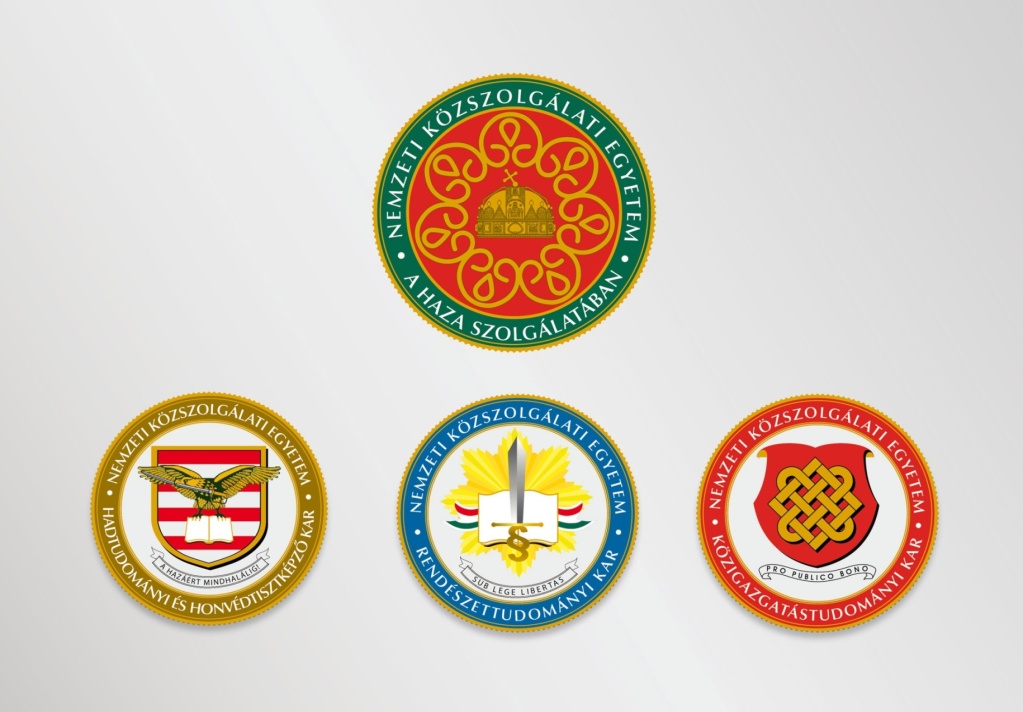 2) Választójog más tagállamban
Célja: 
a más tagállamban egyfajta politikai integráció is végbe menjen, ha lakóhelye nem állampolgársága szerinti tagállamban van  
Szabályozása: 
EUMSz. 20-22. cikkek + irányelvek + EUB esetjoga (állampolgárokkal azonos elbánás, alapkövetelmények, tagállami szabályozás eltérési lehetőségei)
Elkülönítési lehetőségek: 
aktív vs. passzív
parlamenti vs. helyhatósági vs. európai parlamenti
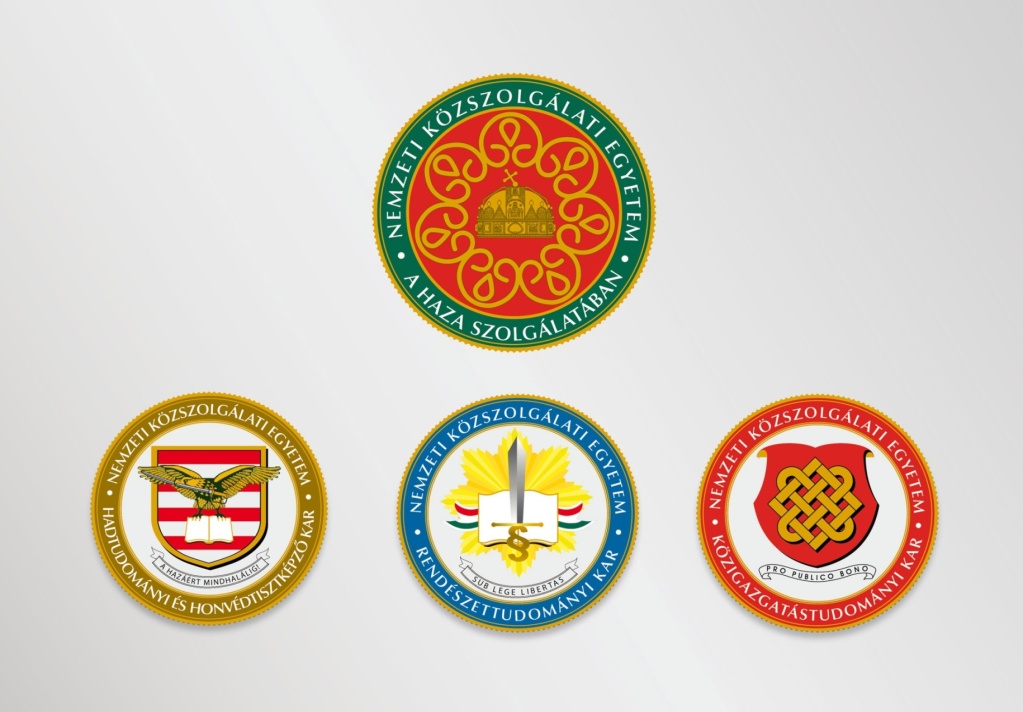 Választójog más tagállamban
aktív vs. passzív európai parlamenti választásokon:
2013/1/EU irányelve legutóbbi szabályozása
Mo.-on: nagykorú + más uniós tagállami állampolgár mo-i lakóhely esetén EP választásokon mind aktív, mind passzív választójoggal rendelkeznek 

b)    aktív vs. passzív helyhatósági választásokon:
Tanács 94/80/EK irányelve részletes szabályozása
Mo.-on: nagykorú + más uniós tagállami állampolgár mo-i lakóhely esetén helyhatósági mind aktív, mind passzív választójoggal rendelkeznek 
nagyobb eltéréseket enged irányelv, mint EP választások esetében (pl. külön felvételi kérelem névjegyzékbe való felvételről, passzív választójog korlátozása polgármesteri tisztségnél)
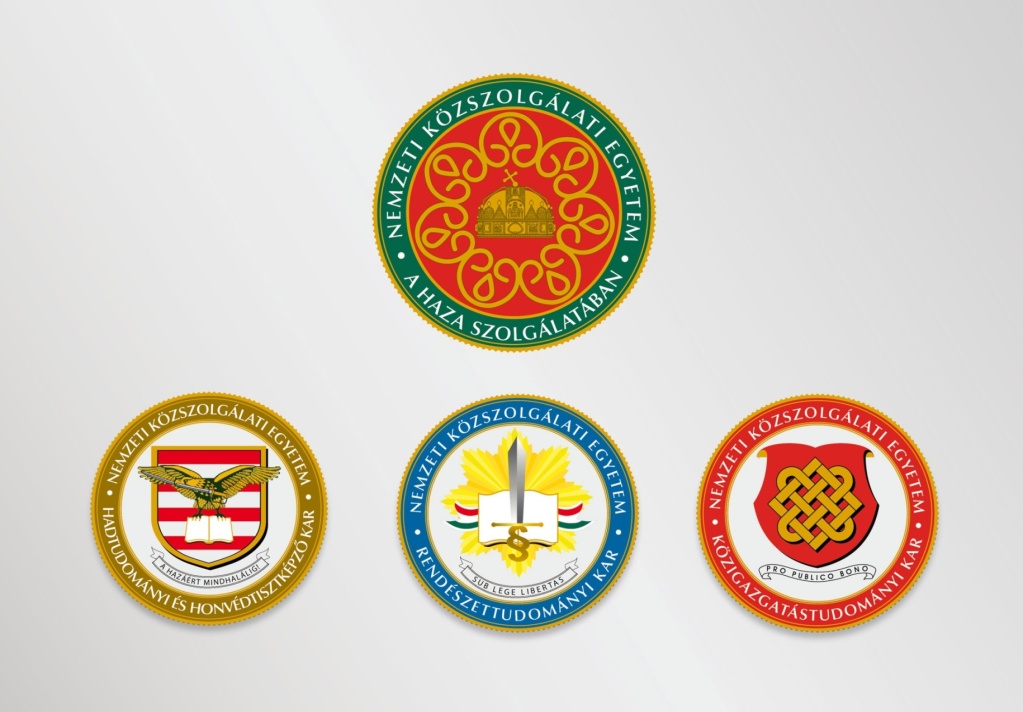 Próbakérdések
Magyar szabályozás szerint rendelkezik-e aktív/passzív választójoggal:

Veszprémi lakóhelyű osztrák állampolgár a 2018-as országgyűlési választásokon választhat-e?
Bécsi lakóhelyű spanyol állampolgár a kőszegi helyi önkormányzati választásokon?
Kazah állampolgárságú bajai lakóhelyű személy az európai parlamenti választásokon választójoggal rendelkezik?
Szolnoki lakóhelyű cseh állampolgárságú személy megválasztható-e a Szolnoki Önkormányzat képviselő-testületében képviselőnek?
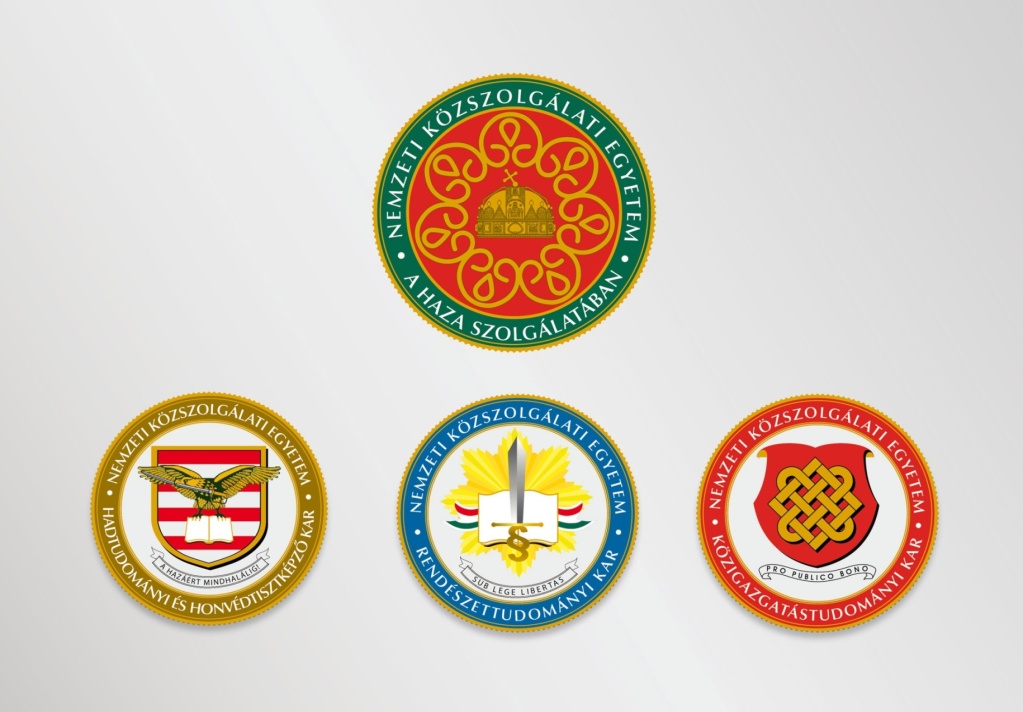 3) Konzuli védelem
Célja: 
Harmadik államban való segítségnyújtás, amennyiben adott államban bajba jutott uniós polgár állampolgársága szerinti állam nem tart fenn képviseletet
Szabályozása: 
EUMSz. 23. cikk + másodlagos jogforrások + nemzetközi jog is (konzuli kapcsolatokról szóló bécsi egyezmény)
Jellemzők:
Szabályozás igen általános (tagállamon múlik mit tekint olyan helyzetnek, amikor az adott uniós polgár bajba jutott)
Uniós másodlagos jog csak gyenge harmonizáló jellege van (együttműködés előirányozva)
különösen katasztrófahelyzetekben szokott lenni egy vezető állam, amelyik alapvetően eljár a többi állam mellett
alapvetően itt jogosultak csak természetes személyek
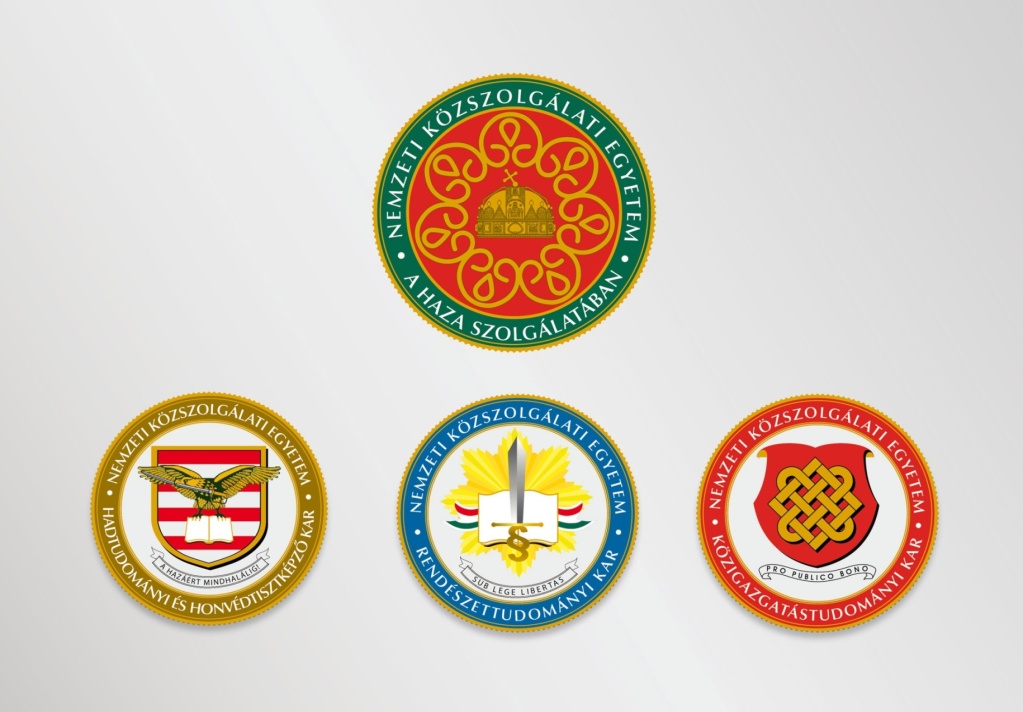 Konzuli védelem
Új szabályozás a 2015/637 irányelve: 
A képviselettel nem rendelkező uniós polgárok számára más uniós országok kötelesek bármilyen olyan segítséget megadni, amit saját polgáraiknak adnának
2018. május 1-i hatályba lépését követően 
Az irányelv nem taxatív felsorolása értelmében ide tartoznak különösen:
a) segítségnyújtás haláleset kapcsán;
b) segítségnyújtás súlyos baleset vagy betegség kapcsán;
c) segítségnyújtás letartóztatás vagy fogva tartás kapcsán;
d) segítségnyújtás bűncselekmény áldozatainak;
e) segítségnyújtás és hazaszállítás vészhelyzet esetén

segítségnyújtás uniós országok közötti koordinálására vonatkozó szabályokat
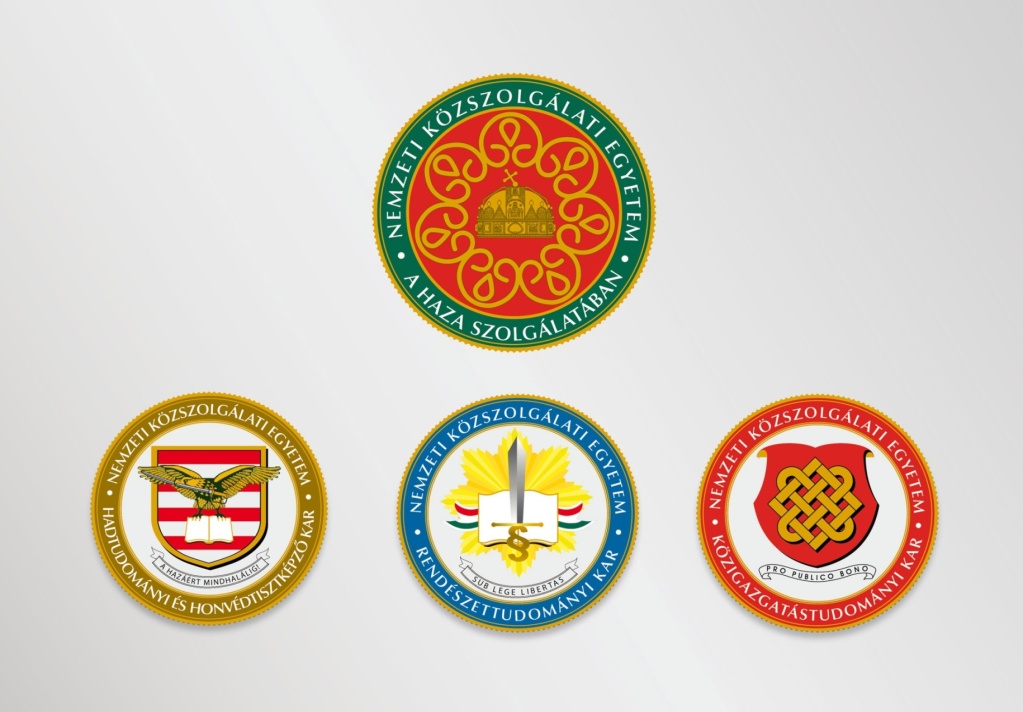 4) Aktív részvétel az uniós közügyekben
Megfelelő ügyintézéshez való jog
Petíciós jog
Panaszjog
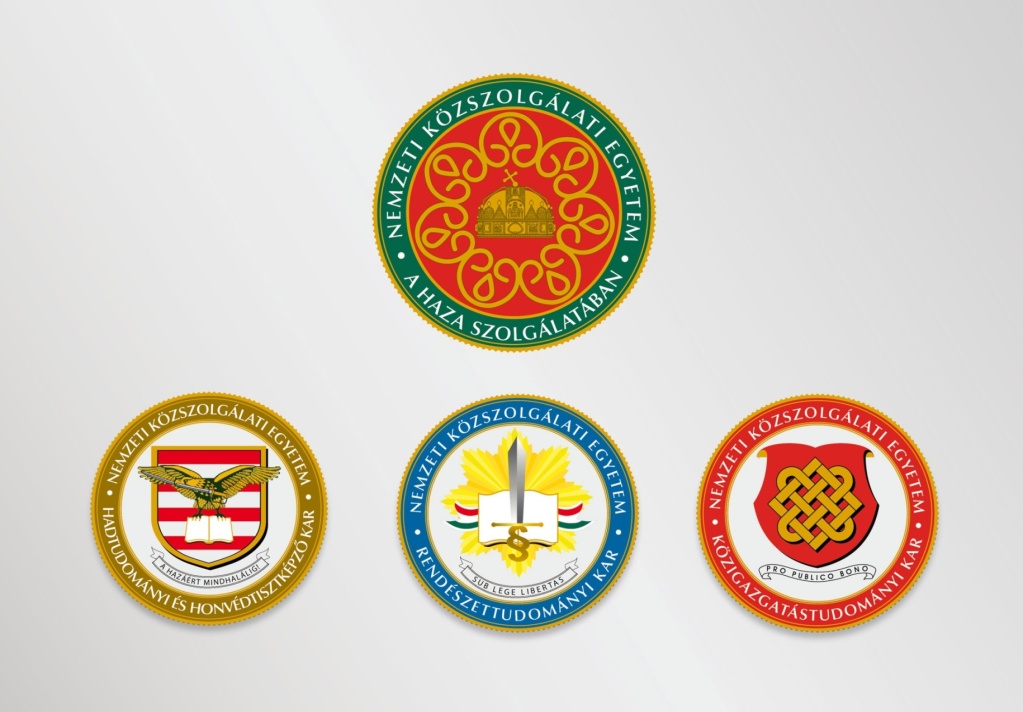 Megfelelő ügyintézéshez való jog
Célja: 
Helyes hivatali magatartás általános követelményit összefogó gyűjtőfogalom (több jogosultságot fog egybe), amely az Alapjogi Charta részévé lett 
Szabályozása: 
Alapjogi Charta ma már+ EUB esetjoga + Európai Tanács Miniszteri Bizottságának 2007/7. sz. ajánlása a jó közigazgatásról
Tartalma: 
részrehajlás nélküli + tisztességes ügyintézés
ésszerű határidőn belüli ügyintézés
meghallgatáshoz való jog
iratbetekintés
indokolási kötelezettség
EU intézményei és alkalmazottai által okozott károkért való felelősség
Jellemzők:
Alapjogi Charta 51. cikke alapján tagállami közigazgatási eljárások követelményeire egyfajta „túlcsordulási hatása” lehet
gyűjtőfogalom jellege miatt e jog önmagában nem kikényszeríthető
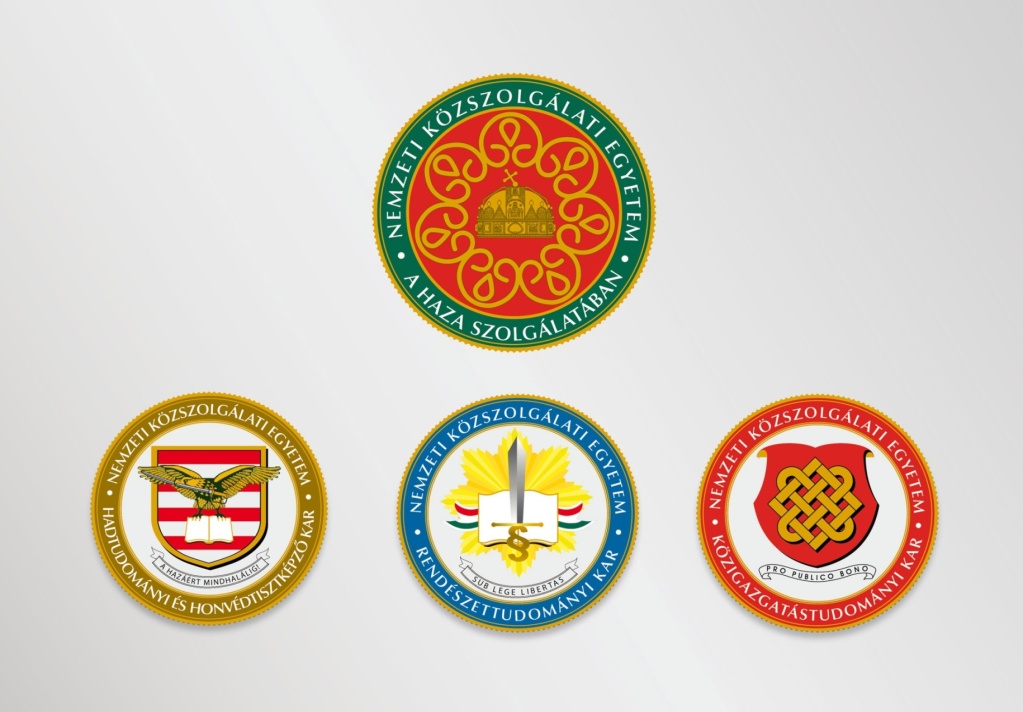 Petíciós jog
Célja: 
hatalom legfőbb letéteményeséhez való fordulás joga (történetileg e sorrendben: szuverén uralkodó + nemzeti parlamentek + EP), amely általános politikai, társadalmi érdekek ügyében, vagy a saját érdekei védelmében (jogosultak körei)
EP Petíciós Bizottsága 
Szabályozása: 
EUMSz. 20 (2) cikk és 24 (2) cikkek + Alapjogi Charta 44. cikk + EUB esetjoga
Elkülönítési lehetőségek: 
Jogosultak/keretek: 
uniós polgár + kibővített kör EP szabályzata szerint: valamely tagállamban lakóhellyel rendelkező természetes személy/székhellyel rendelkező jogi személy (EP fogad olyat is, ahol utóbbi feltétel nem adott)
írásban nincs külön formai követelmény
Unió tevékenységi területe + közvetlen érintettség petíció tárgyát képező ügyben (EUMSz. 227. cikk)
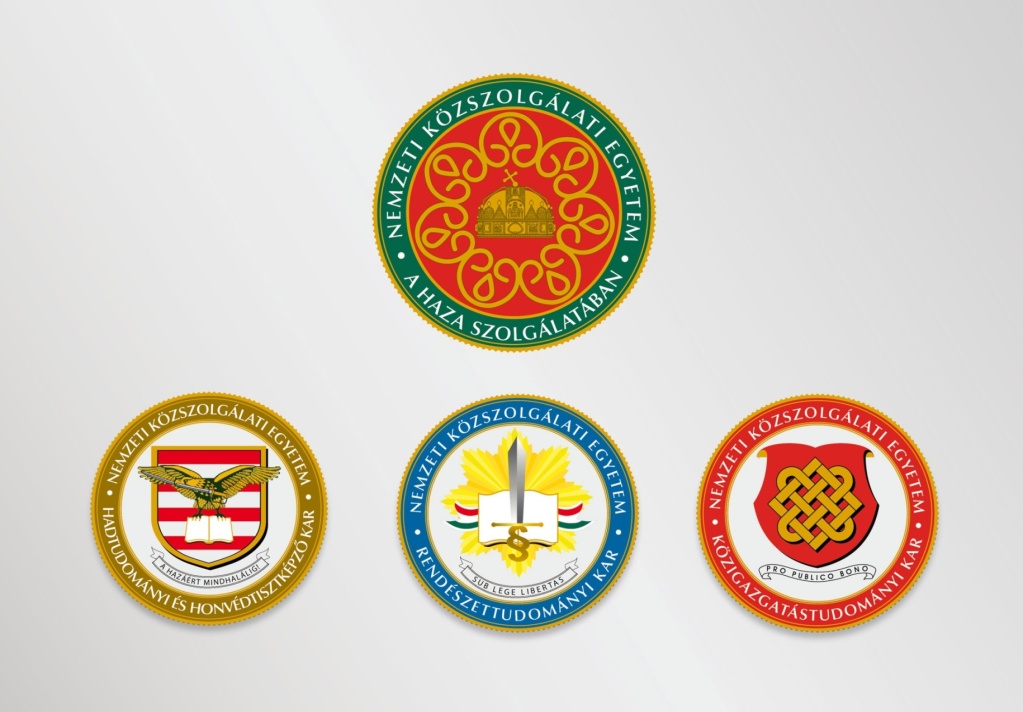 Panaszjog
Célja: 
Uniós intézményeivel/szerveivel általi hivatali ügyintézés miatt biztosított jogosultság Európai Ombudsmannál így ez uniós közigazgatásban elszenvedett egyéni sérelem orvoslásának eszköze
Európai Ombudsman jár el (semmisségi per/mulasztási per + tagállami ügyekben való eljárás korlátozó)
Szabályozása: 
EUMSz. 228. cikk + Eu-i Ombudsman Alapokmánya 
Jogosultak/keretek: 
hivatali visszásság (maladminsitration) fennállta/állítása – ‚97-es Helyes Hivatali Magatartás Kódexe + ombudsmani gyakorlat
nem folyhatott/folyhat bírósági eljárás alapul fekvő ügyben
2 éven belül benyújtás (okot adó körülmény tudomására jutott)
„előzetes”eljárási lehetőségek igénybe vétele érintett EU intézménynél/szervnél
Eljárásrend:
formai vizsgálat (fenti követelmények) + érdemi vizsgálat (információs jogok és kötelezettségek + helyszíni vizsgálatok)+ akár hivatalbóli megindítás lehetősége, ha tudomására jut a visszásság 
1/ indokolt határozat (békés lezárás) 2/ kritikai megállapításokat t. határozat 3/ ajánlástervezetet tartalmazó jelentés (ált. jellegű) 4/ különjelentés (nincs megállapodás)
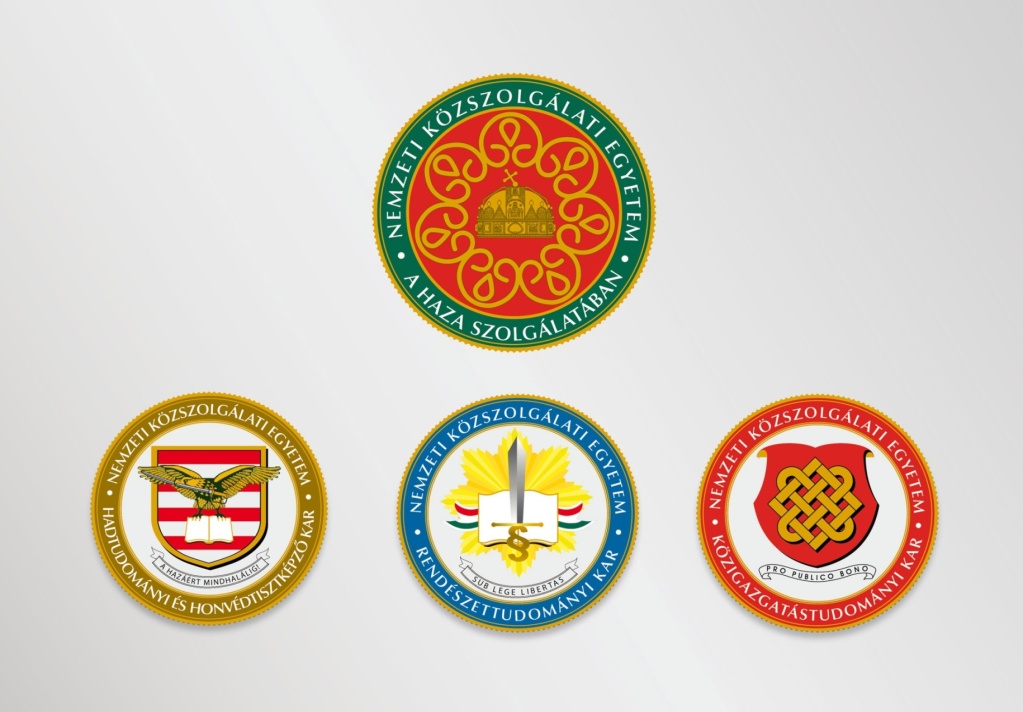 Próbakérdések
Mik a különbségek a petíciós jog és a panaszjog között?

Mit fed a megfelelő ügyintézéshez való jog?

Melyek a formai követelményei a panaszjog gyakorlásának?

Mi alapja (forrása) a megfelelő ügyintézéshez való jognak?
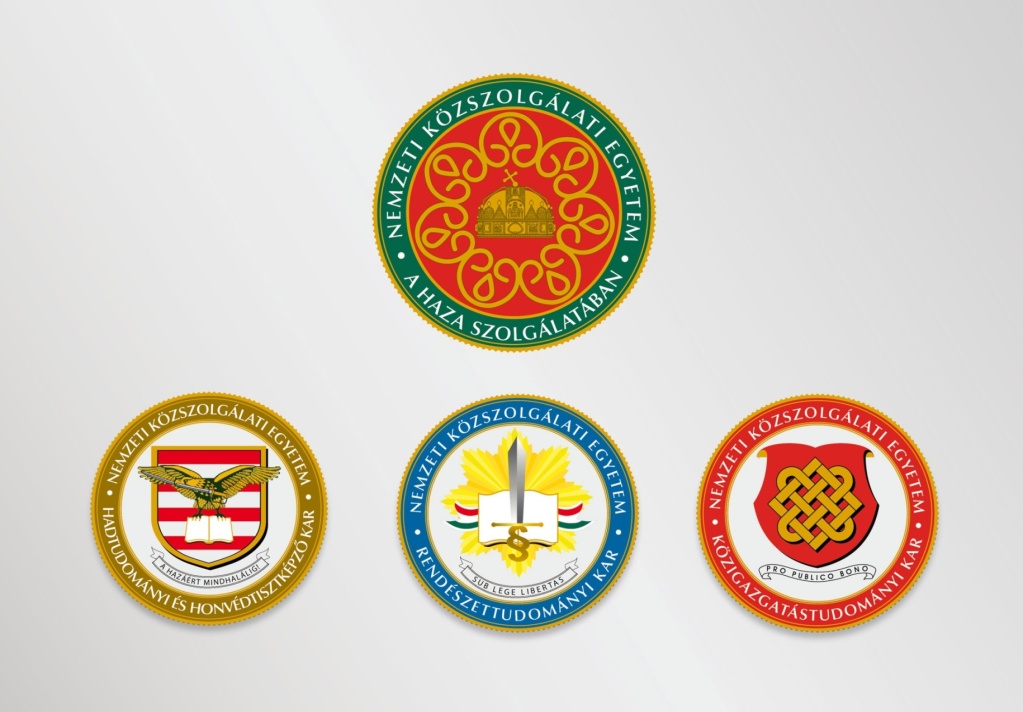 5) Dokumentumokhoz való hozzáférés
Célja: 
alapvető fontosságú transzparencia követelmény + megfelelő ügyintézéshez való jog része is, ha igazgatási feladatokat látnak el  
Szabályozása: 
EUMSz. 15. (1) bek. cikkek + EUSz. 10-11. cikk + Alapjogi Charta 42. cikk + másodlagos jog 1049/2001/EK rendelet + EUB esetjoga 
Jogosultság keretei (ld. Rendelet szabályai):
uniós polgárok + tagállam székhely/lakóhellyel rendelkező természetes személyek + nem rendelkezőknek is Rendelet alapján
Hozzáférés körei: 1/ tiltott + 2/ csak nyomós közérdekből + 3/ általános (Uniós tevékenységi körébe tartozik, EU intézmény, szerv, hivatalhoz érkezett, vagy az állította ki)
EUB esetjog alapján: elektronikus dokumentum nyilvántartás a létező dokumentumokról 
Többféle közzétételi lehetőség
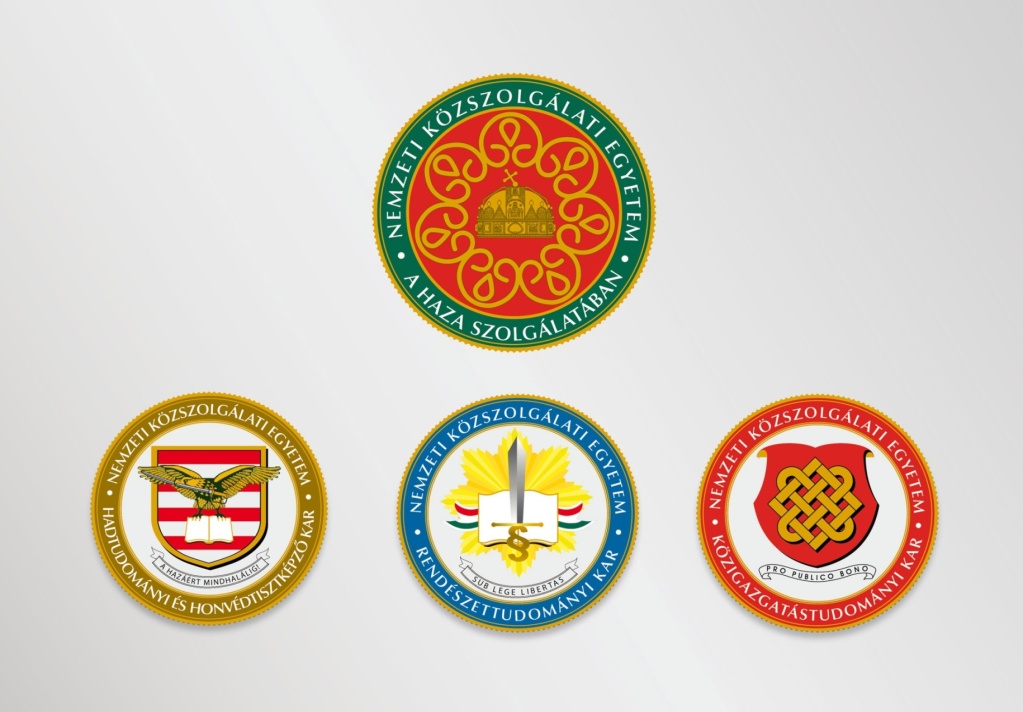 6) Európai polgári 
kezdeményezés
Nem intézmény, de Lisszaboni Szerződés egyik jelentős újítása, amely befolyással lehet jogalkotásra (EUSZ 11. cikkének (4) bekezdése, az EUMSZ 24. cikkének (1) bekezdése és a 211/2011/EU rendelet )
Meghatározás:
Kezdeményezéssel jogalkotási javaslat előterjesztésére kéri az Európai Bizottságot olyan ügyekben, amelyekkel kapcsolatban az Unió hatáskörébe tartozik
Formai követelmények:
a 28 uniós tagország közül legalább 7-ből származó, legkevesebb 1 millió uniós polgárnak kell támogatnia
kezdeményezés indításához a polgároknak ún. polgári bizottságot kell létrehozniuk, amely legalább 7 olyan uniós polgárból áll, akik állandó lakóhelyük szerint legalább 7 különböző tagállamot képviselnek + elérték az európai parlamenti választásokon való részvételre jogosító életkort
Nyilvántartásba vétel online módon + 1 év aláírások összegyűjtésére
Aláírások összegyűjtése után:
1/ Bizottság előtt ismertetik felvetéseket szervezők
2/ Európai Parlamentben szervezett közmeghallgatáson ismertetik felvetést
3/ Bizottság hivatalos válasza válaszlépésekről (azok elutasításáról)